Writing for publication: making your work visible
Dr Vageesh Jain MBBS MPH FFPH
Consultant in Public Health Medicine
NHS South West London ICB
Why publish?
Types of publication
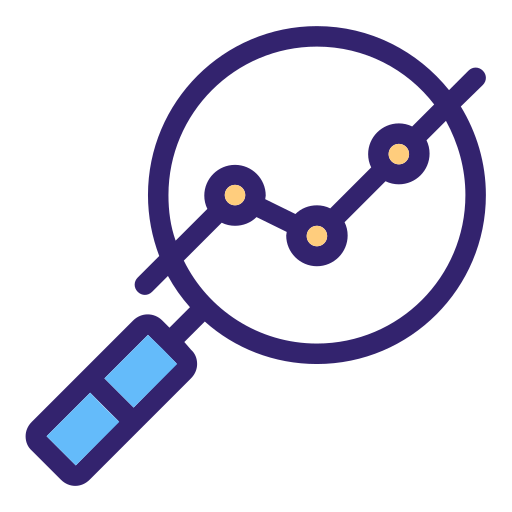 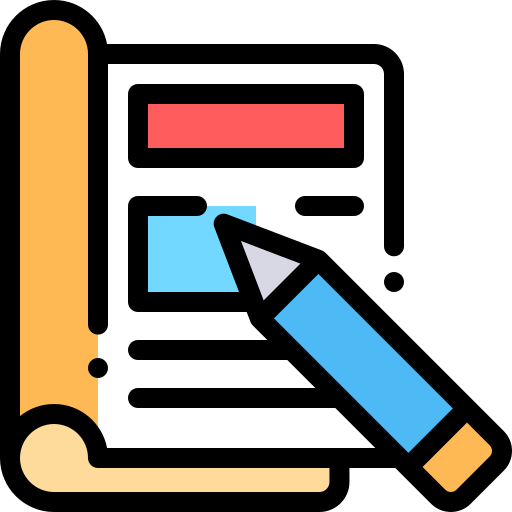 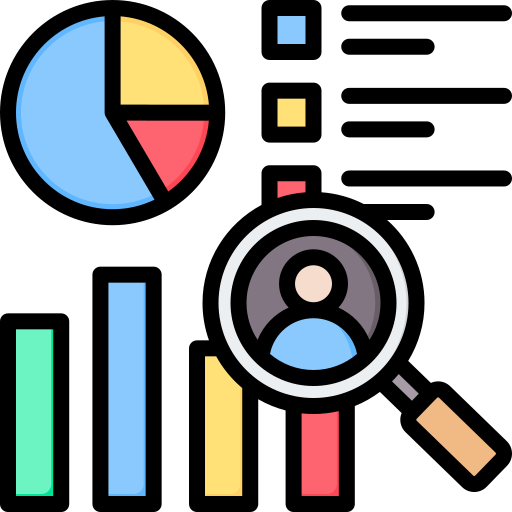 Editorial
Analysis/commentary
Research
Arguing a clear single point
Medium length (e.g. 1-2000 words)
Often relevant to policy/practice
Don’t need to show new data
Can be more creative e.g. frameworks, challenging thinking
Reviews, case reports, case control, cohort, prevalence, quasi-experimental, trials
Usually <3-3500 words
Qualitative or quantitative but presenting something new
Short (e.g. <800 words)
Often invited but can pitch to editors
High impact/well-read although concise and opinionated
Editorials and Analyses: Medical/PH Journals
Path to publication
02
01
04
03
Publish
Writing
Disseminate
Question
Definition
Establish group if needed
Review previous literature
What is the main point?
What are the subheadings?
Research/analysis
Make sure methods fit chosen article type
Tailor writing style (e.g. opinionated vs. factual)
Journal submission
Peer-review and editing
Acceptance
Expert networks
Non-expert networks
Within organization
Outside organization
General tips for publication
Be selective, aim high
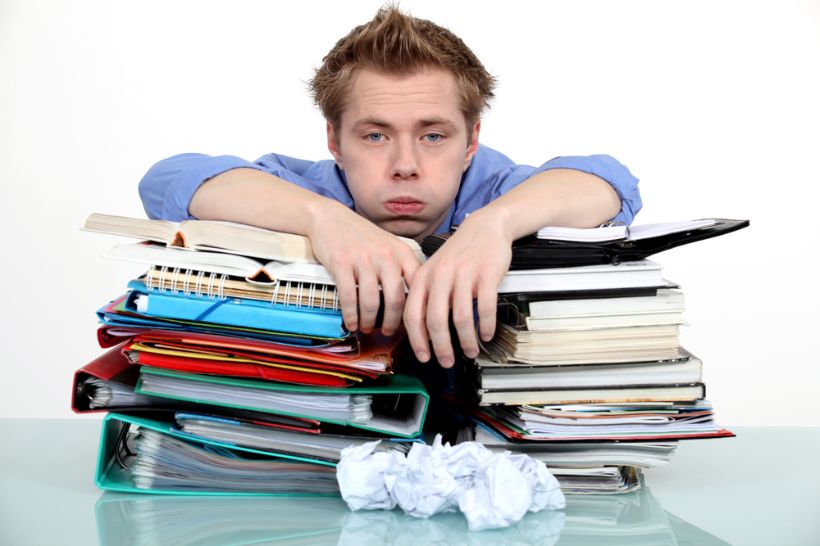 Appraise existing evidence early
A few key messages, no jargon
Collaborate with experts
Analysis/commentary: tips
Writing needs to be persuasive and engaging

Less factual although needs to be a little balanced 

Focus on the headline

Start with concise 1st para explaining headline

Develop argument through subheadings and examples/refs
Analysis/commentary: examples
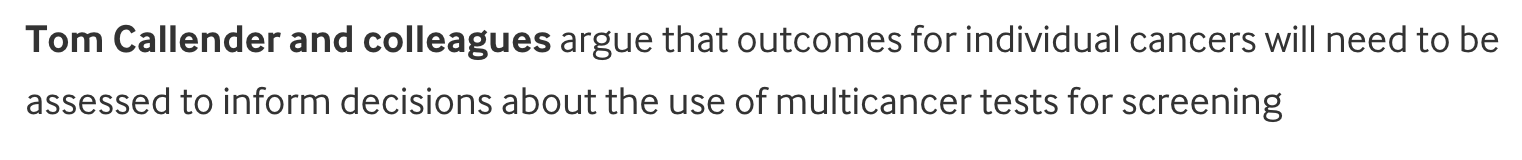 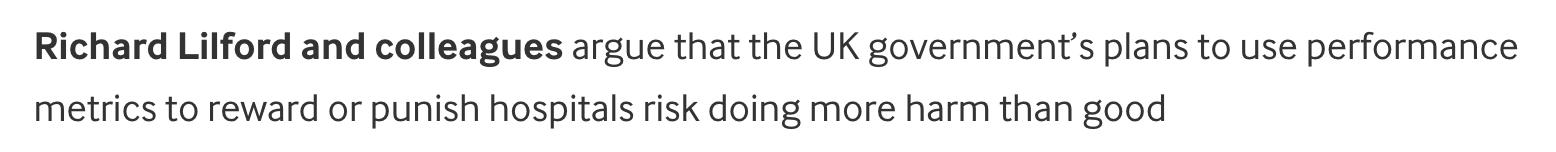 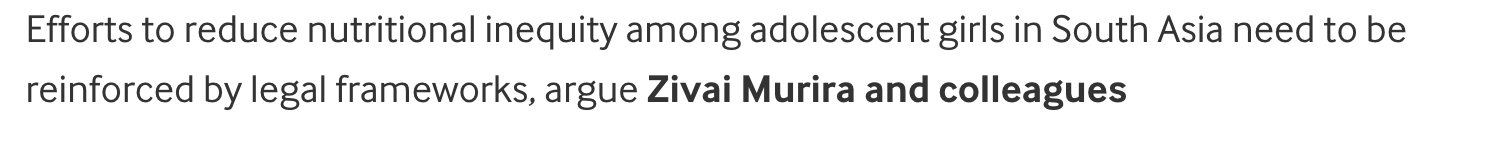 Reviews: types
Reviews: tips
Understand evidence-base prior to deciding best type of review

Focus on rapid review if time is tight and/or aiming to summarize policy documents

Focus on systematic review for (typically) high quality evidence, if more time/capacity:
Focused question with well thought out ‘key terms’ for search
Decide on inclusion/exclusion criteria 
At least 3-4 existing similar studies to appraise
For meta-analysis, need papers that can be legitimately pooled
Original research
Decide on evidence gap being addressed, after reviewing existing literature and speaking to experts

Specify research question with clear intervention (or e.g. condition of study) and outcome [PICO]

Identify sources of data or data collection methods

Conduct analysis (multiple stages depending on method)

Write up should be framed against key findings

Keep writing concise, scientific, don’t speculate
Converting practice into evidence: Examples
Example 1: Editorial
[Speaker Notes: Arguing a single novel point: 
Locally (rather than globally) determined COVID control targets make it hard to fairly assess needs for vaccines across countries, leading to a fragmented and inequitable global vaccine allocation through COVAX]
Example 2: Analysis
[Speaker Notes: Arguing a single novel point with detailed analysis and exploration:
New drugs have increased the potential benefits of CKD screening but the evidence base on cost-effectiveness must be developed, outlining specific research and policy questions which need answering to develop the evidence for national CKD screening programme]
Example 3: Mapping Review
[Speaker Notes: Searched open-access databases of 35 HTA agencies from 18 countries for reports from 2008 to 2018. Classified interventions according to WHO Classification to understand whether HTA looked at PHIs, where, when, and how]
Example 4: Rapid Review
[Speaker Notes: Collated COVID vaccination policies (open access) from all US States and compared how different groups were being prioritized for vaccines. Compared priority positioning with that of CDC guidance through a simple ranking approach to reveal population groups most frequently prioritized higher, lower, or not mentioned in national guidance]
Example 5: Original Research
[Speaker Notes: Developed question while working on COVID response and based on media controversy around stopping vaccine rollouts. Obtained open-access national level data on COVID vaccine uptake and vaccine supply, compared trends over time in different countries to understand impact of policy change]
Thank you
Email: vageesh.jain@swlondon.nhs.uk
Getting Published: an example
Dr Catherine Heffernan, SWL ICB, LaPHRN,  June 2025
19
Writing up your work
Start with the board paper or report 
Think of the audience who would be interested in this 
You can submit your work first to a conference
writing up the abstract is good practice
if you’re successful as a presenter, you’ll get feedback that will improve your work 
doing a poster will help make your work concise
20
Writing up your work
21
Writing up your work
22
Example
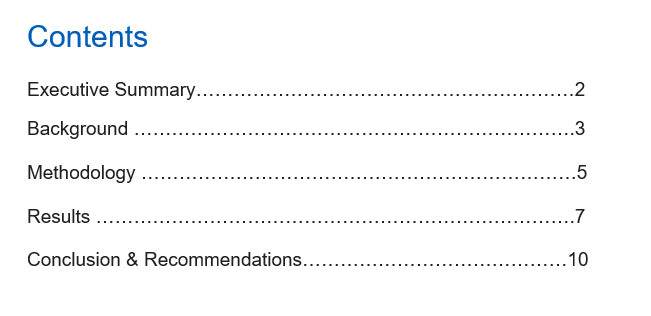 23
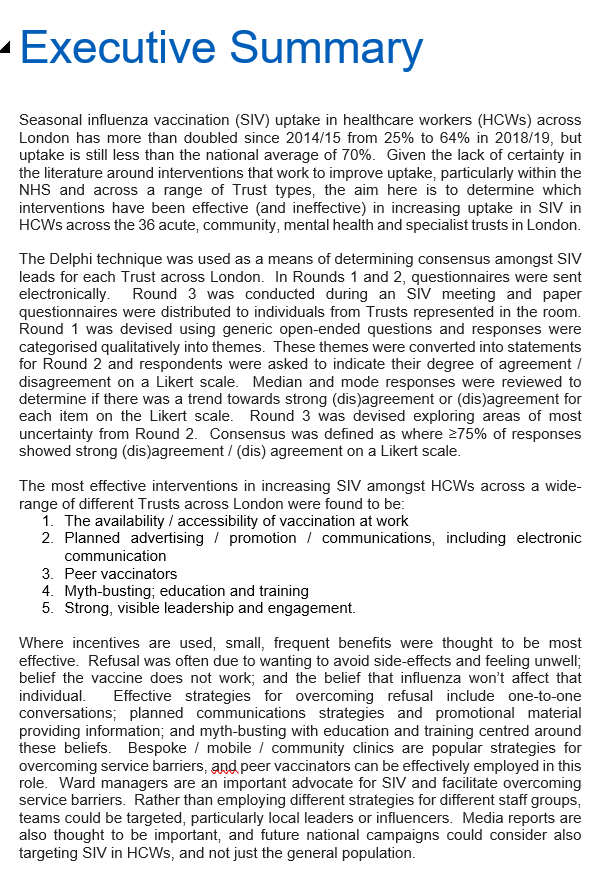 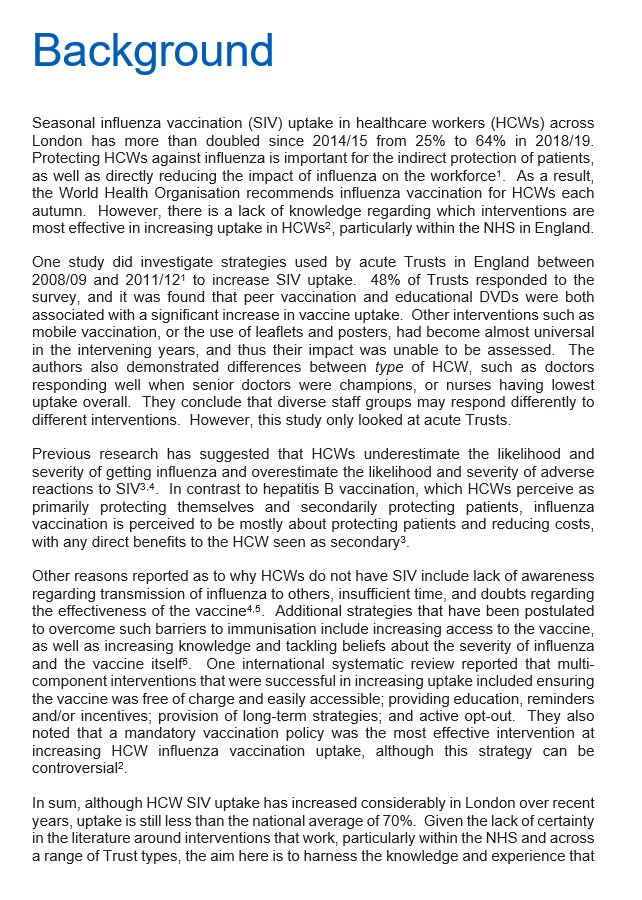 24
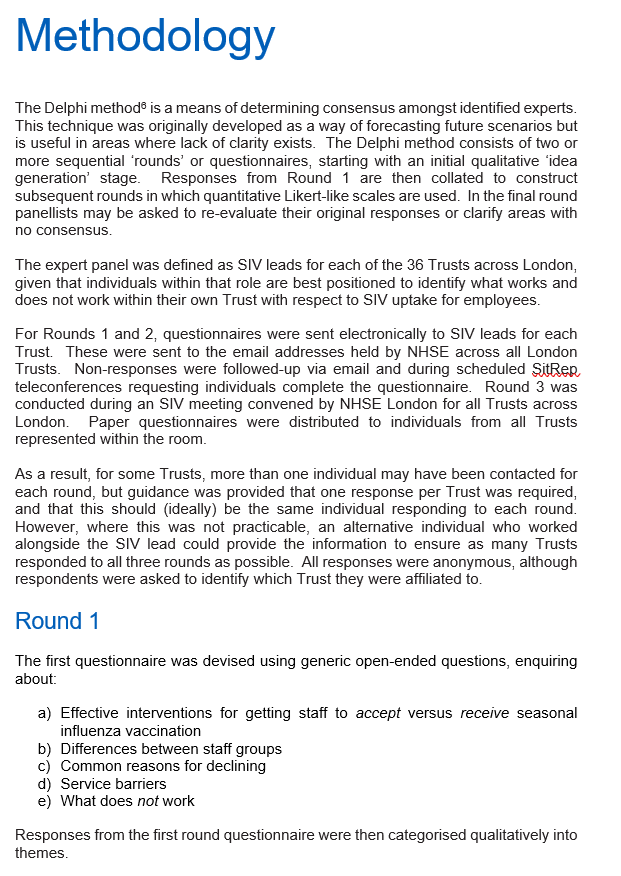 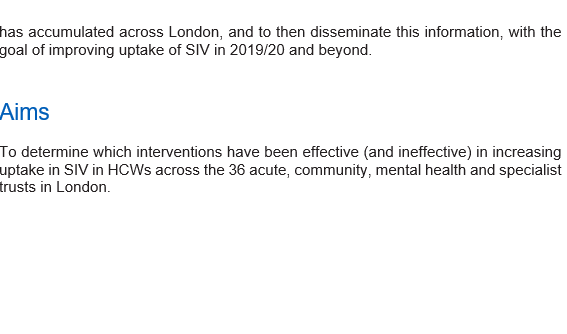 25
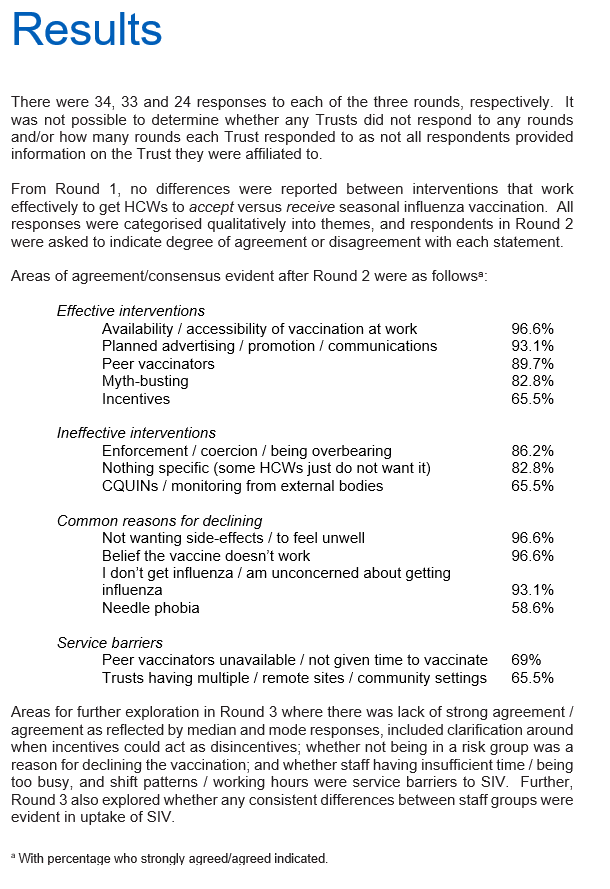 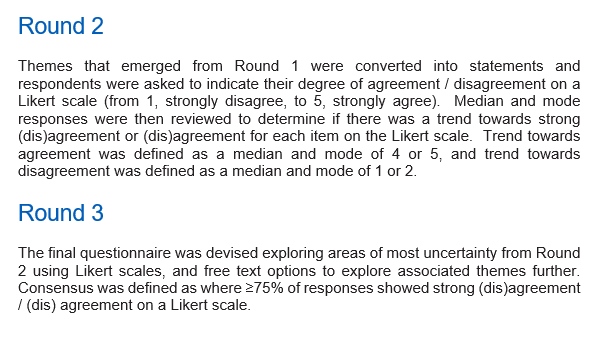 26
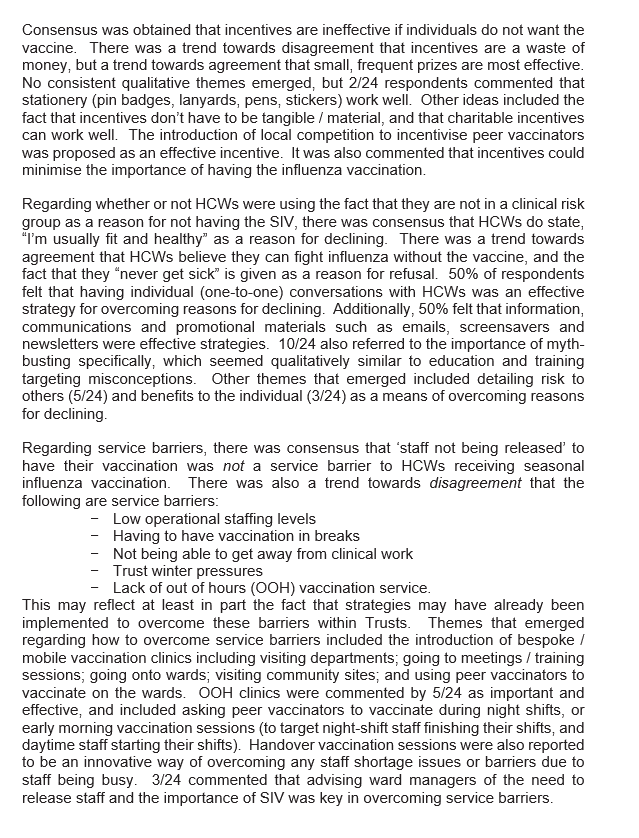 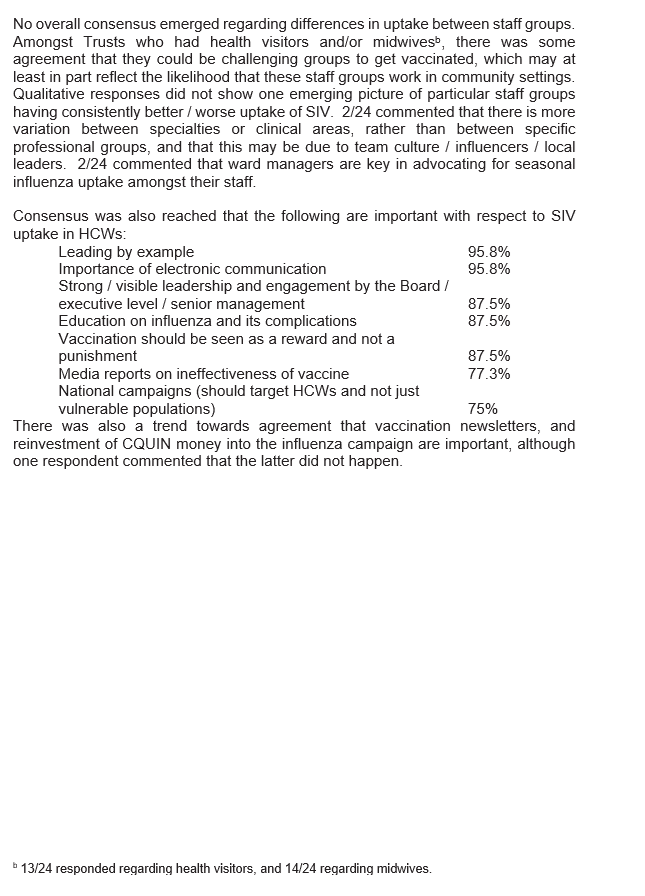 27
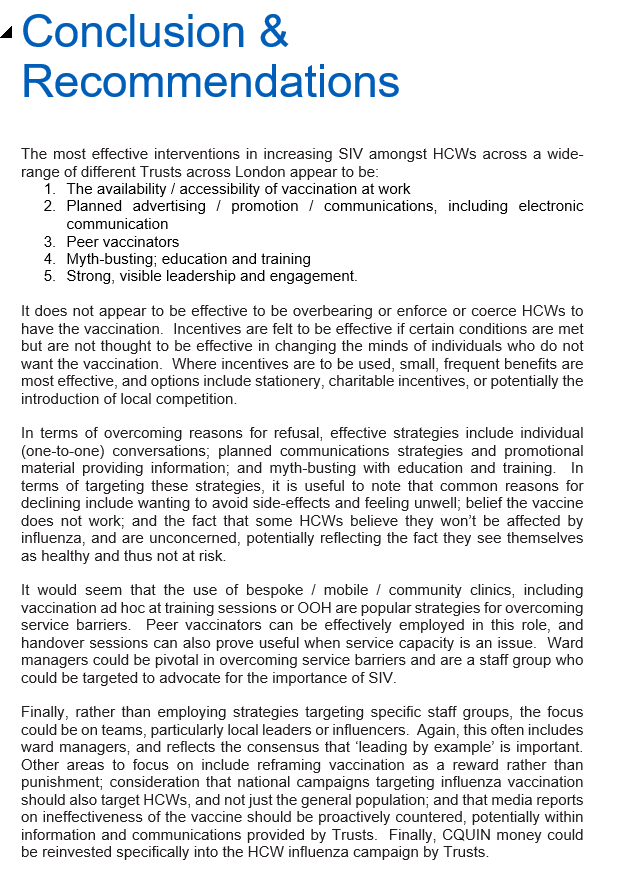 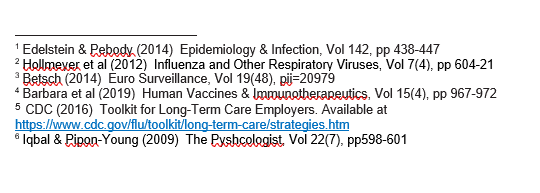 28
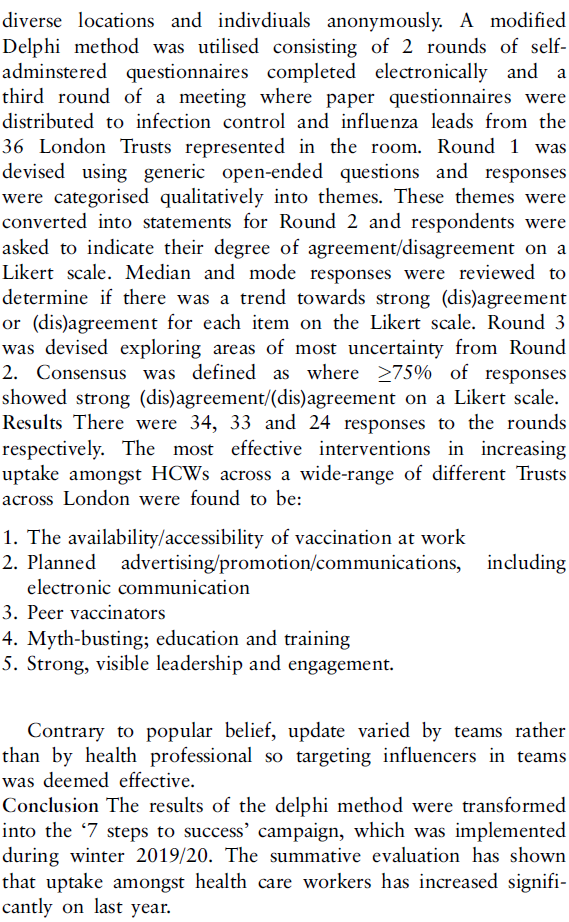 Example
29
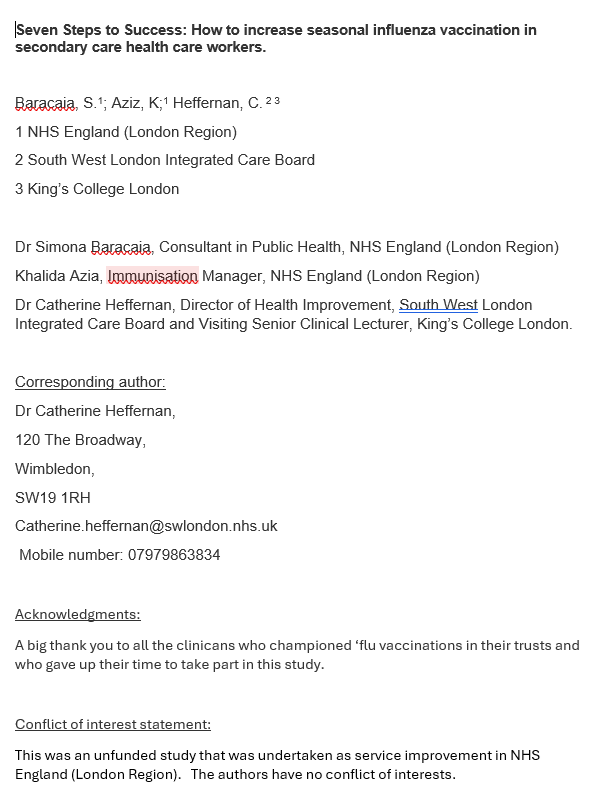 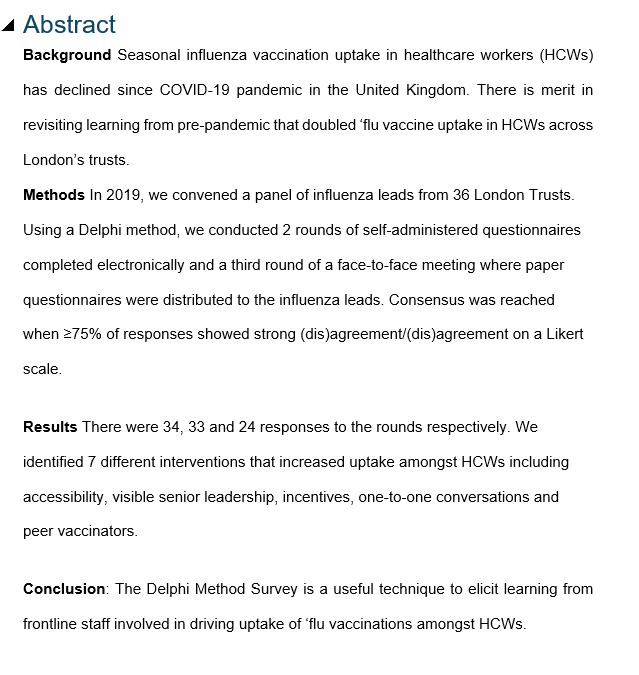 30
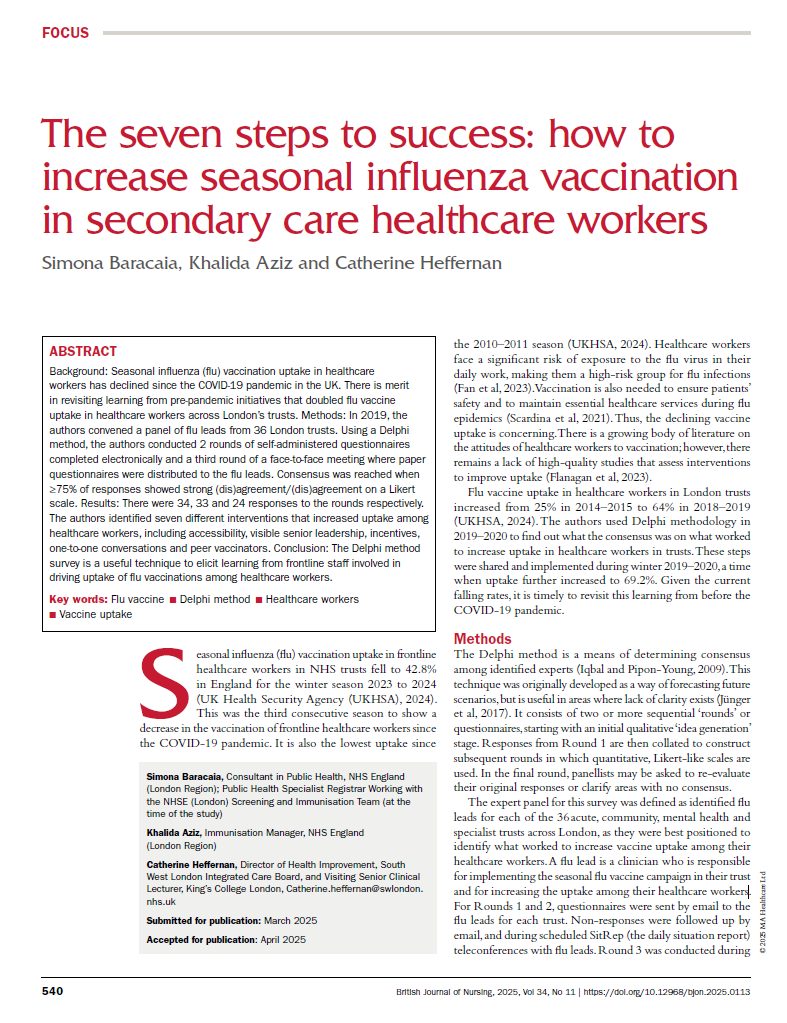 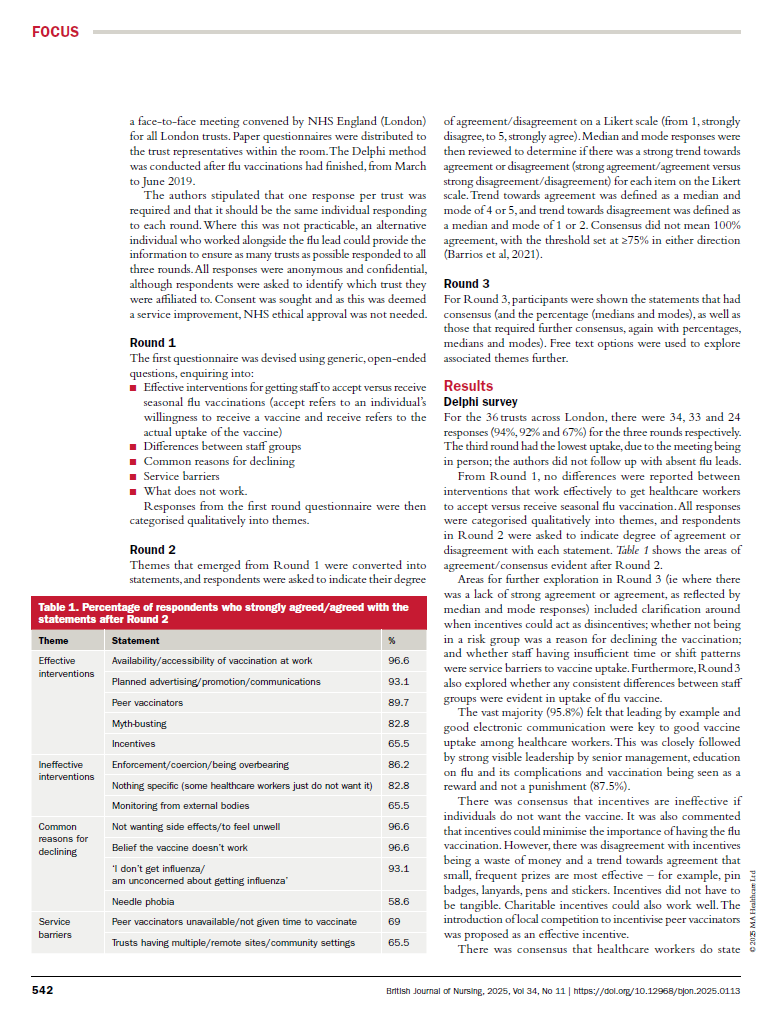 31
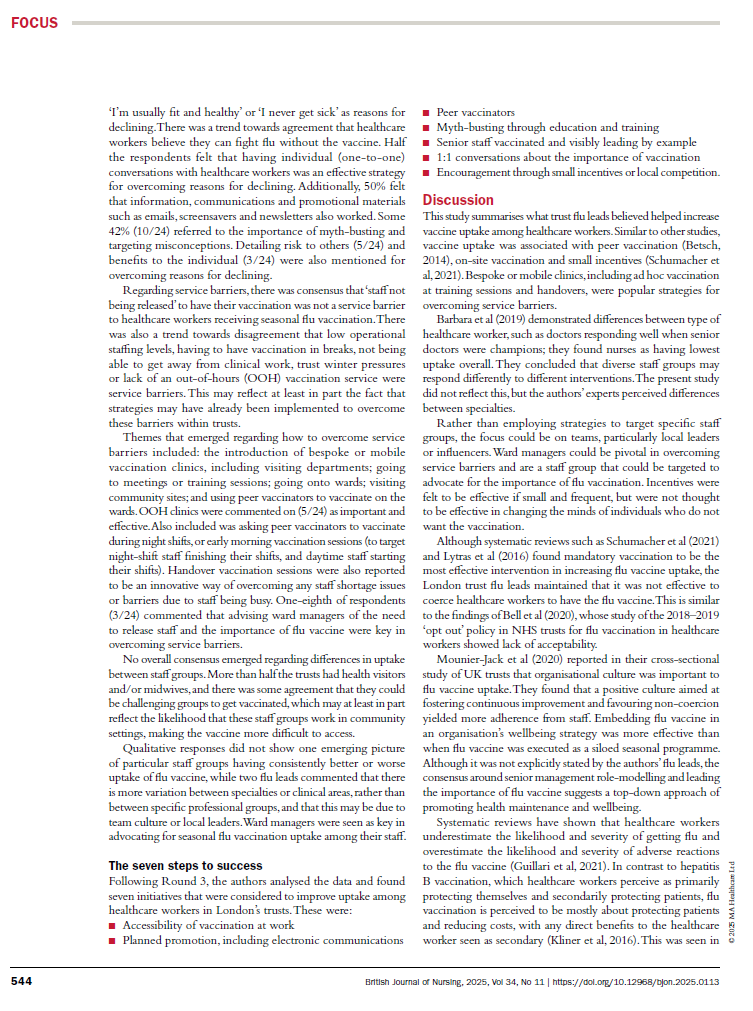 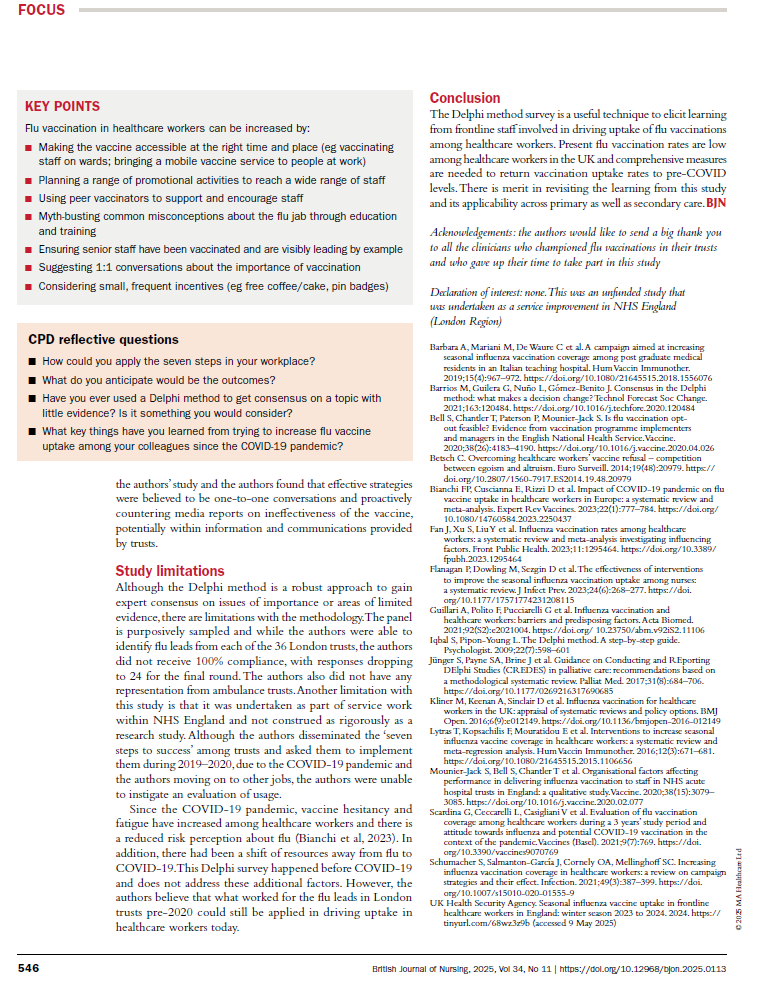 32
Over to you…
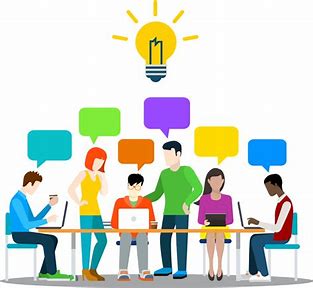 33
Build your Article Framework
Choose a topic and outline your article using the IMRAD structure: 
Introduction: What is the problem? Why does it matter? 
Methods: What did you do? 
Results: What did you find? 
Discussion: What does it mean?
Exchange outlines with a peer and provide feedback using the checklist below:
Is the research question clear? 
Are the methods appropriate? 
Are the results logically presented?
Does the discussion reflect on implications and limitations?
34
Thank you!
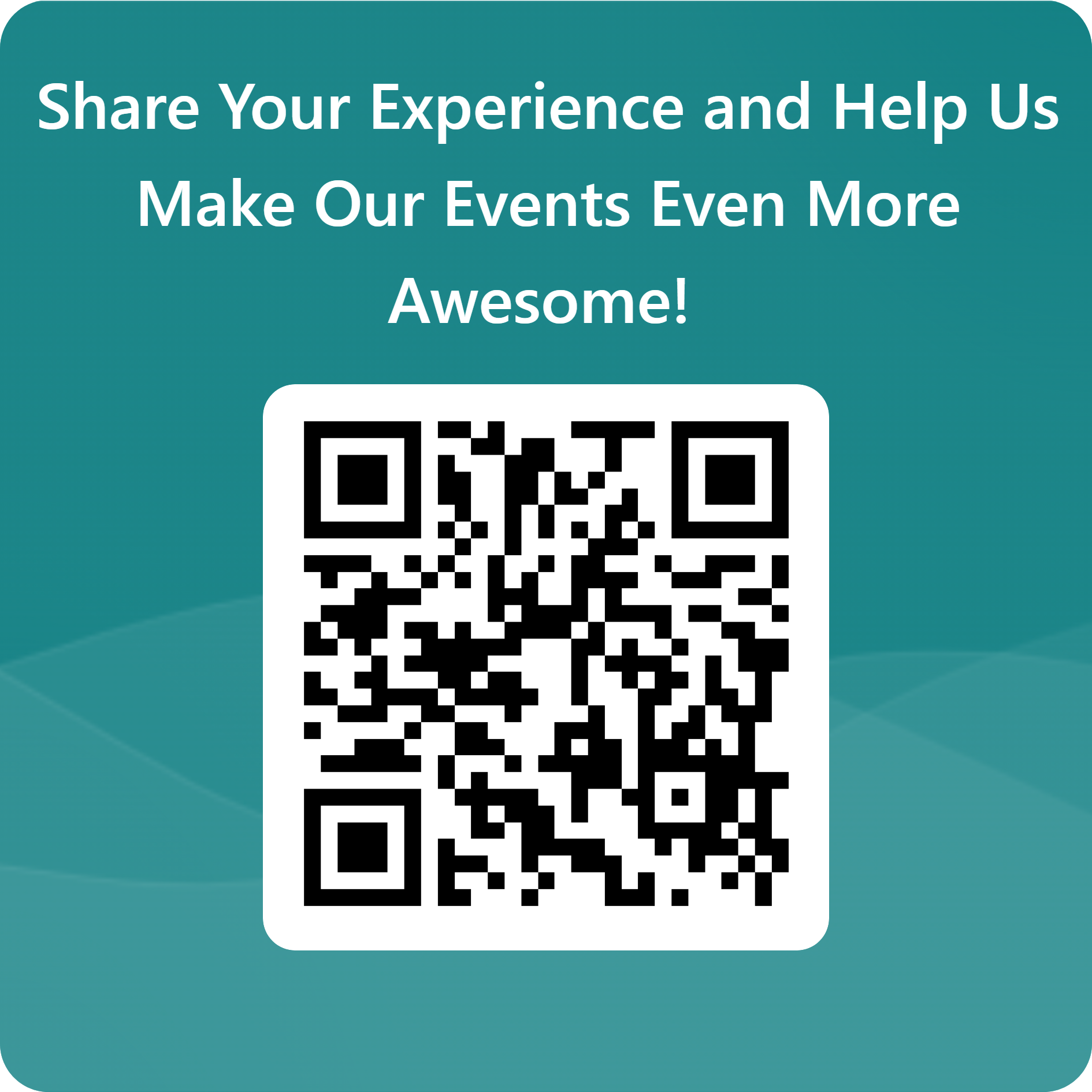 35